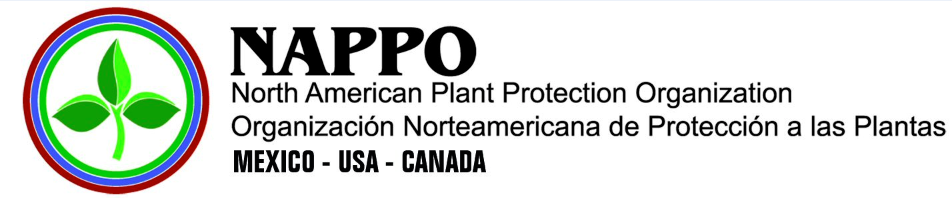 my job today ..
specificities of NAPPO
The state of NAPPO – 2018-2019
achievements
emerging pests and issues
projects/activities
opportunities for further collaboration
later - report-out IC meeting
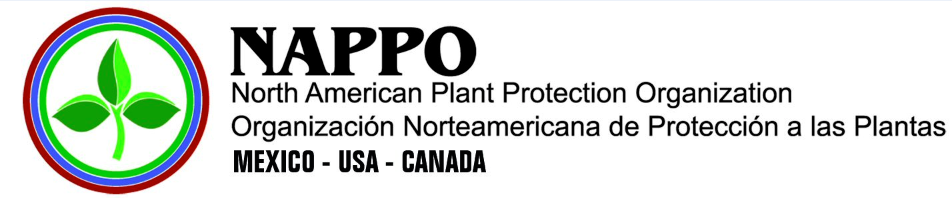 1. specificities
A forum for Canadian, U.S. and Mexican regulatory and industry professionals to collaborate in the protection of (all) plant resources and the environment while facilitating safe trade

NAPPO …
Promotes harmonized approaches to plant health
Facilitates communication and engagement of/for stakeholders
Cooperates with key strategic partners
Maintains transparency; fosters trust
1. Cooperates with key strategic partners
Technical consultation RPPOs + IPPC Secretariat
Promoting harmonized phytosanitary measures
EPPO
NAPPO
IPPC Secretariat
NEPPO
APPPC
OIRSA
CAHFSA
IICA
IAPSC
CAN
PPPO
COSAVE
Sharing information on plant health
Developing and implementing standards
Inter-regional consultation
Hosting international workshops
[Speaker Notes: Technical consultations among RPPOs are convened annually to promote and facilitate the development, adoption and harmonization of phytosanitary measures and discuss shared concerns.
In relation with the involvement of RPPOs in the development of ISPMs, they can host Expert Working Group meeting or international workshops, for example, NAPPO hosted the Open Ended Workshop on the International Movement of Grain, that was held in Vancouver in December 2011.
Not all contracting parties of IPPC belong to a RPPO, and similarly, not all members of RPPOs are contracting parties of the IPPC. Some countries are members of more than RPPOs.]
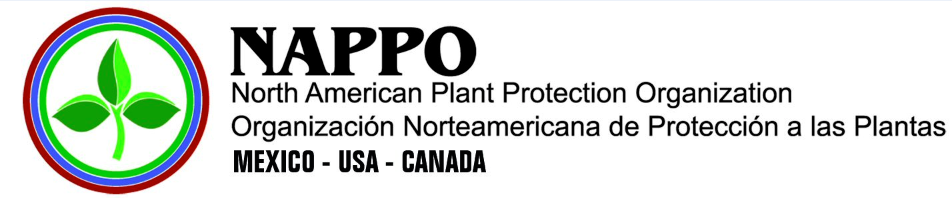 1. NAPPO Management Team
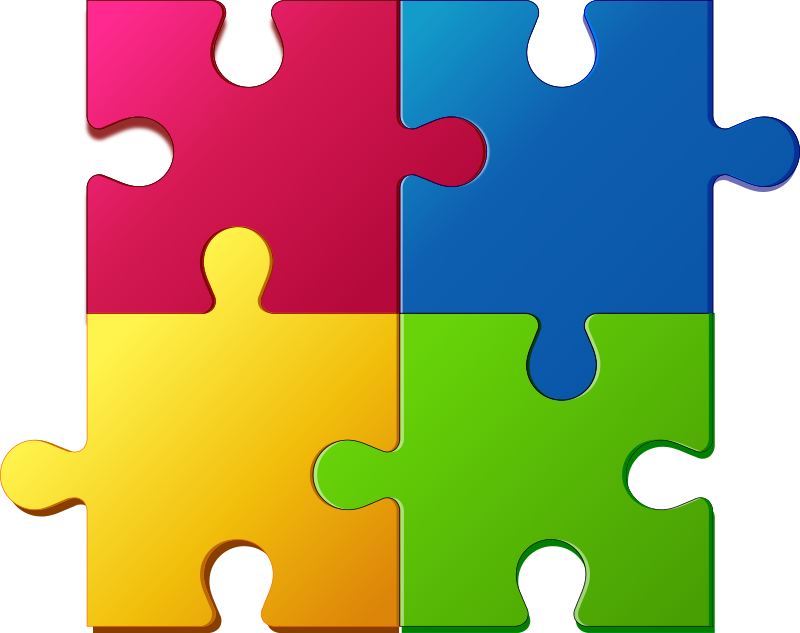 Executive Committee
Advisory & Management Committee
Secretariat
Industry Advisory Group
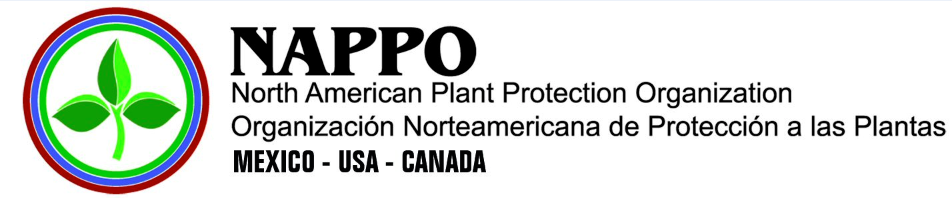 1. To accomplish the Mission
NAPPO develops products
High priority science-based regional standards, discussion and other documents
High-impact workshops and symposia
NAPPO engages stakeholders
Annual Meeting
website
newsletter
participation in stakeholder meetings
1. Expert Groups – 11 total
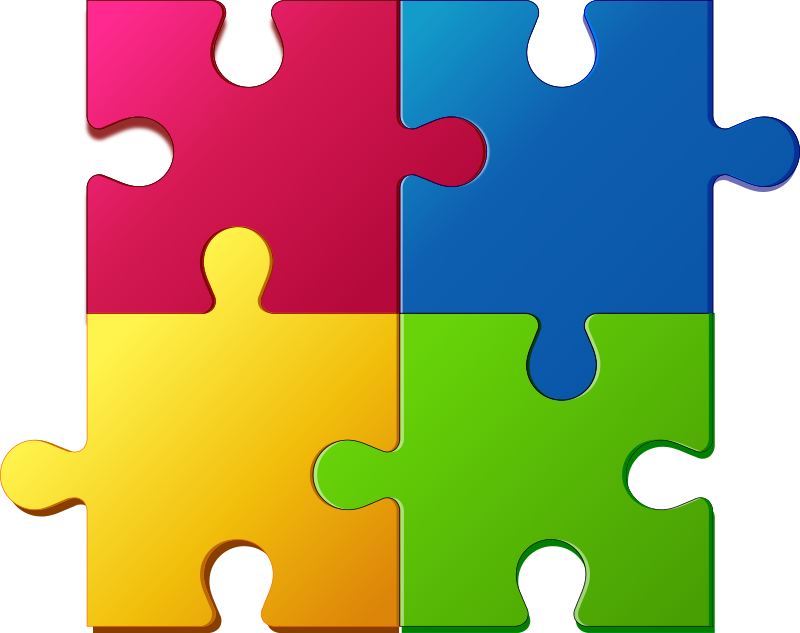 Government Experts
Industry Experts
NAPPO Secretariat
Advisory & Management Committee
1. NAPPO funding
Salaries, travel, professional development, operational, recurring costs
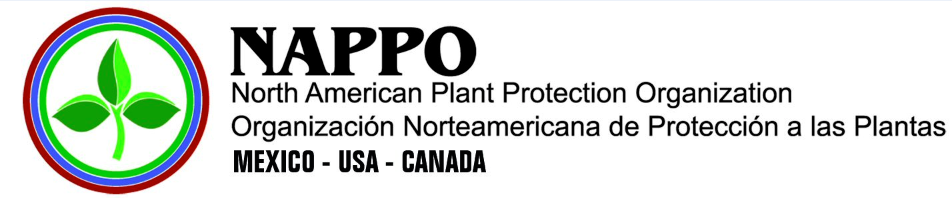 2. The state of NAPPO – 2018
NAPPO projects can be …
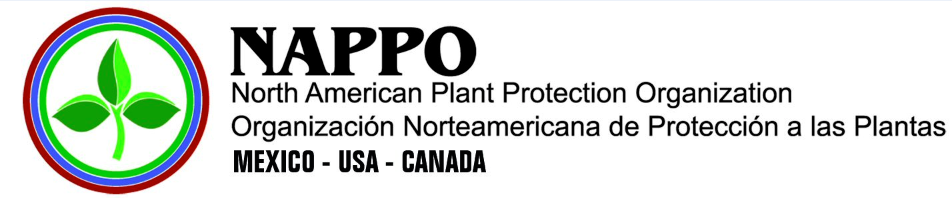 3. The state of NAPPO – 2018
ending in 2018-2019
Systems Approach for Wood – RSPM 41
Khapra Beetle DD
Biological Control Petition for 1st release module
Lymantriids S&T Document
Risk-Based Sampling – Proceedings and Manual
Foundational Documents
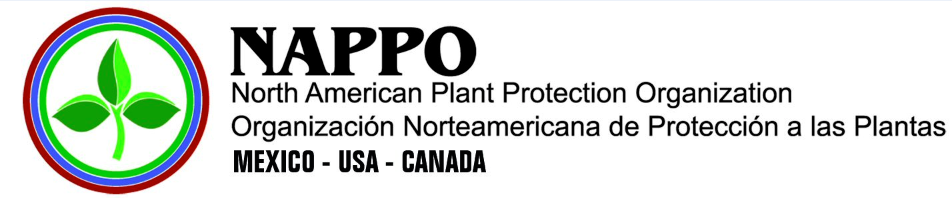 3. The state of NAPPO – 2018
ending in 2020
Asian Gypsy Moth – validation of risk periods
NEW - started in 2018
Revision of RSPM 9 – authorization of laboratories
Revision of RSPM 35 – plants for planting
ISPM 38 implementation workshop
starting soon
Revision of RSPM 22 – containment facilities
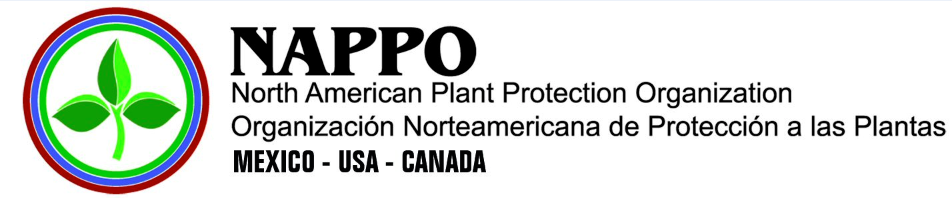 Gracias por su atención
Thanks for your attention
Merci pour votre attention

Stephanie.Bloem@NAPPO.org